题型十　化学实验综合
五年高考命题统计与预测
题点三
题点二
题点一
真题诊断
必备知识
对点演练
无机制备实验方案的设计与评价
1.(2018·全国Ⅰ,26)醋酸亚铬[(CH3COO)2Cr·2H2O]为砖红色晶体,难溶于冷水,易溶于酸,在气体分析中用作氧气吸收剂。一般制备方法是先在封闭体系中利用金属锌作还原剂,将三价铬还原为二价铬;二价铬再与醋酸钠溶液作用即可制得醋酸亚铬。实验装置如图所示,回答下列问题:
题点三
题点二
题点一
真题诊断
必备知识
对点演练
(1)实验中所用蒸馏水均需经煮沸后迅速冷却,目的是　　　　　　。仪器a的名称是　　　　　。 
(2)将过量锌粒和氯化铬固体置于c中,加入少量蒸馏水,按图连接好装置。打开K1、K2,关闭K3。
①c中溶液由绿色逐渐变为亮蓝色,该反应的离子方程式为　　　　　　　　　　　　　　　　　　　　　。 
②同时c中有气体产生,该气体的作用是 　。 
(3)打开K3,关闭K1和K2。c中亮蓝色溶液流入d,其原因是　　　　　　　;d中析出砖红色沉淀。为使沉淀充分析出并分离,需采用的操作是　　　　　　　　　　　、　　　　、洗涤、干燥。 
(4)指出装置d可能存在的缺点　。
题点三
题点二
题点一
真题诊断
必备知识
对点演练
答案:(1)去除水中溶解氧　分液漏斗
②排除c中空气
(3)c中产生氢气使压强大于大气压　(冰浴)冷却　过滤
(4)敞开体系,使醋酸亚铬与空气接触
解析:(1)由题给信息“醋酸亚铬……在气体分析中用作氧气吸收剂”可知,为避免溶解在水中的氧气影响实验,故所用蒸馏水应先煮沸除氧并迅速冷却,以减少氧气的再溶解。仪器a为分液漏斗。
    (2)将盐酸滴入c中时,CrCl3溶解,同时锌粒与盐酸反应放出的氢气可将c中的空气排出,形成了隔绝空气的体系,进而发生反
题点三
题点二
题点一
真题诊断
必备知识
对点演练
(3)当打开K3,关闭K1和K2时,c中Zn与盐酸反应产生的氢气排不出去,产生较大的压强,可将c中生成的亮蓝色溶液压入d中。进入d中的Cr2+可与CH3COO-反应生成(CH3COO)2Cr·2H2O沉淀。根据题意“醋酸亚铬难溶于冷水”,要使沉淀充分析出并分离,可采用冰水浴冷却、过滤、洗涤、干燥的方法处理。
(4)由于(CH3COO)2Cr·2H2O沉淀易被氧气氧化,所以装置d的缺点是:装置d为敞口体系,会使醋酸亚铬与空气接触而被氧化。
题点三
题点二
题点一
真题诊断
必备知识
对点演练
方法指导解答综合性实验设计与评价题的基本流程
原理→反应物→反应条件→仪器装置→作用→现象→结论→联想。具体分析如下:
(1)实验是根据什么性质和原理设计的?实验目的是什么?
(2)反应物的性质、状态及发生反应时的条件:根据实验目的和相关的化学反应原理,进行全面的分析比较和推理,并合理选择。
(3)有关装置:性能、使用方法、适用范围、注意问题、是否有替代装置可用、仪器规格等。
(4)有关操作:操作方法、操作顺序、注意事项或错误操作的后果。
(5)实验现象:自下而上,自左而右全面观察。
(6)实验结论:得出直接结论或推导出间接结论。
题点三
题点二
题点一
真题诊断
必备知识
对点演练
2.(2018·全国Ⅱ,28)K3[Fe(C2O4)3]·3H2O(三草酸合铁酸钾)为亮绿色晶体,可用于晒制蓝图,回答下列问题:
(1)晒制蓝图时,用K3[Fe(C2O4)3]·3H2O作感光剂,以K3[Fe(CN)6]溶液为显色剂,其光解反应的化学方程式为:2K3[Fe(C2O4)3]   2FeC2O4+3K2C2O4+2CO2↑;显色反应的化学方程式为　。 
(2)某小组为探究三草酸合铁酸钾的热分解产物,按下图所示装置进行实验。
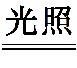 题点三
题点二
题点一
真题诊断
必备知识
对点演练
①通入氮气的目的是　。 
②实验中观察到装置B、F中澄清石灰水均变浑浊,装置E中固体变为红色,由此判断热分解产物中一定含有　　　　、　　　。 
③为防止倒吸,停止实验时应进行的操作是　　　　　　。 
④样品完全分解后,装置A中的残留物含有FeO和Fe2O3,检验Fe2O3存在的方法是:　。 
(3)测定三草酸合铁酸钾中铁的含量。
①称量m g样品于锥形瓶中,溶解后加稀硫酸酸化,用c mol·L-1 KMnO4溶液滴定至终点,滴定终点的现象是　　　　　　　。 
②向上述溶液中加入适量锌粉至反应完全后,过滤、洗涤,将滤液及洗涤液全部收集到锥形瓶中,加稀硫酸酸化,用c mol·L-1 KMnO4溶液滴定至终点,消耗KMnO4溶液V mL,该晶体中铁的质量分数的表达式为　。
题点三
题点二
题点一
真题诊断
必备知识
对点演练
答案:(1)3FeC2O4+2K3[Fe(CN)6]=Fe3[Fe(CN)6]2+3K2C2O4
(2)①隔绝空气、使反应产生的气体全部进入后续装置
②CO2　CO
③先熄灭装置A、E处的酒精灯,冷却后停止通入氮气
④取少许固体粉末于试管中,加稀硫酸溶解,滴入1~2滴KSCN溶液,溶液变红色,证明含有Fe2O3
(3)①溶液出现粉红色且半分钟内粉红色不消失
题点三
题点二
题点一
真题诊断
必备知识
对点演练
解析:(1)根据题目信息,三草酸合铁酸钾感光后得到FeC2O4,故以K3[Fe(CN)6]溶液为显色剂,发生反应的化学方程式为:3FeC2O4+2K3[Fe(CN)6]=Fe3[Fe(CN)6]2+3K2C2O4。
(2)①探究三草酸合铁酸钾热分解的产物,通入氮气可以起到隔绝空气且使反应产生的气体全部进入后续装置的作用。
②分析装置图各部分的作用,A为热分解的反应装置,B用于检验生成的气体中是否含有CO2,C吸收生成的CO2,D为干燥装置,E、F检验生成的气体中是否含有CO。若B、F中澄清石灰水均变浑浊,E中CuO变为红色,则热分解的产物中一定含有CO2和CO。
③为防止倒吸,停止实验时应先熄灭A、E处酒精灯并继续通入氮气,待反应管冷却后停止通入氮气。
④检验装置A中的残留物中是否含有Fe2O3,可将残留物溶于稀硫酸,使Fe2O3转化为Fe3+,然后用KSCN溶液检验。
题点三
题点二
题点一
真题诊断
必备知识
对点演练
(3)①用KMnO4溶液滴定三草酸合铁酸钾,滴定终点的现象是溶液出现粉红色(极稀的酸性KMnO4溶液颜色)且半分钟内粉红色不消失。
题点三
题点二
题点一
真题诊断
必备知识
对点演练
特别提醒化学实验从安全角度常考虑的主要因素如下:净化、吸收气体及熄灭酒精灯时要防止液体倒吸;进行某些易燃易爆实验时要防爆炸(如H2还原CuO应先通H2,气体点燃前先验纯等);防氧化(如H2还原CuO后要“先灭灯再停氢”,白磷切割宜在水中进行等);污染性的气体要进行尾气处理;有粉末状物质参加的反应,要注意防止导气管堵塞;防吸水(如实验取用、制取易吸水、易潮解、易水解的物质时宜采取必要措施,以保证达到实验目的)。
题点三
题点二
题点一
真题诊断
必备知识
对点演练
1.设计制备实验方案的原则
(1)设计无机制备实验方案应遵循下列原则:
①原料廉价易得,用料最省即原料利用率高。
②所选用的实验装置或仪器不复杂。
③实验操作简便安全,对环境不造成污染或污染较小。
(2)设计有机物制备实验方案应遵循下列原则:
①原料廉价易得,用料最省。
②副反应、副产品少,反应时间短,产品易分离提纯。
③反应实验步骤少,实验操作方便安全。
(3)仪器装置要根据反应物的状态和反应条件进行选择。
题点三
题点二
题点一
真题诊断
必备知识
对点演练
2.设计制备实验方案的思维流程
题点三
题点二
题点一
真题诊断
必备知识
对点演练
3.制备气体的三类气体发生装置
题点三
题点二
题点一
真题诊断
必备知识
对点演练
4.设计制备实验方案的注意事项
(1)实验中反应物或产物若易吸水、易潮解、易水解等,要采取措施防止吸水。
(2)易挥发的液体产物要及时冷却。
(3)易挥发的液体反应物,需在反应装置中加装冷凝回流装置(如长导管或竖直放置的冷凝管等)。
(4)注意防止倒吸。
(5)仪器、药品要准确描述。如无水硫酸铜(CuSO4),坩埚、研钵、100 mL容量瓶等。
(6)实验装置改进。如为使分液漏斗中的液体顺利流出,用橡皮管连接成连通装置;为防止气体从长颈漏斗中逸出,可在发生装置中的漏斗末端套一支小试管等。
题点三
题点二
题点一
真题诊断
必备知识
对点演练
5.评价实验方案需关注三方面
题点三
题点二
题点一
真题诊断
必备知识
对点演练
6.评价实验方案的“五要求”
题点三
题点二
题点一
真题诊断
必备知识
对点演练
1.(2019·北京西城二模)某学习小组欲探究反应2Fe2++I2    2Fe3++2I-,完成如下实验。
资料:AgI是黄色固体,不溶于稀硝酸。新制AgI见光会少量分解。
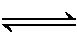 题点三
题点二
题点一
真题诊断
必备知识
对点演练
(1)Ⅰ、Ⅱ均未检出Fe3+,检验Ⅱ中有无Fe3+的实验操作及现象是:取少量Ⅱ中溶液,　。 
(2)Ⅲ中的黄色浑浊是　　　　。 
(3)经检验,Ⅱ→Ⅲ的过程中产生了Fe3+。
①对Fe3+产生的原因做出如下假设:
假设a:空气中存在O2,由于　　　　　　　　　　　　　　　　(用离子方程式表示),可产生Fe3+; 
假设b:溶液中Ag+具有氧化性,可产生Fe3+;
假设c:　　　　　　　　　　　　　　　　　　　; 
假设d:该条件下,I2溶液可将Fe2+氧化为Fe3+。
②通过实验进一步证实a、b、c不是产生Fe3+的主要原因,假设d成立。Ⅱ→Ⅲ的过程中I2溶液氧化Fe2+的原因是　。
题点三
题点二
题点一
真题诊断
必备知识
对点演练
(4)经检验,Ⅳ中灰黑色浑浊中含有AgI和Ag。
①验证灰黑色浑浊含有Ag的实验操作及现象是:取洗净后的灰黑色固体, 　。 
②为探究Ⅲ→Ⅳ出现灰黑色浑浊的原因,完成了实验1和实验2。
实验1:向1 mL 0.1 mol·L-1 FeSO4溶液中加入1 mL 0.1 mol·L-1 AgNO3溶液,开始时,溶液无明显变化。几分钟后,出现大量灰黑色浑浊。反应过程中温度几乎无变化。测得溶液中Ag+浓度随反应时间的变化如下图。
题点三
题点二
题点一
真题诊断
必备知识
对点演练
实验2:实验开始时,先向试管中加入几滴Fe2(SO4)3溶液,重复实验1,实验结果与实验1相同。
ⅰ.实验1中发生反应的离子方程式是　　　　　　　　　　。 
ⅱ.Ⅳ中迅速出现灰黑色浑浊的可能的原因是　　　　　。
答案:(1)滴加几滴KSCN溶液,溶液不变红色
(2)AgI
(4)①加入足量稀硝酸,振荡,固体部分溶解,产生无色气泡,遇空气变红棕色;静置,取上层清液加入稀盐酸,有白色沉淀生成　②ⅰ.Fe2++Ag+=Fe3++Ag　ⅱ.AgI分解产生的Ag催化了Fe2+与Ag+的反应
题点三
题点二
题点一
真题诊断
必备知识
对点演练
解析:(1)根据检验Fe3+的实验方法可知,滴加几滴KSCN溶液,溶液不变红色,说明溶液中不存在Fe3+。
(2)由资料可知,黄色固体AgI不溶于稀硝酸,结合图示可知,黄色沉淀为AgI。
(3)①Fe2+被O2氧化生成Fe3+,反应的离子方程式为4Fe2++O2+4H+=4Fe3++2H2O,酸性溶液中N    具有氧化性,也可将Fe2+氧化生成Fe3+。
题点三
题点二
题点一
真题诊断
必备知识
对点演练
(4)①检验灰黑色浑浊物AgI中含有Ag,可以利用AgI不溶于稀硝酸,而Ag能够溶于稀硝酸,使银转化为银离子,再检验银离子即可。具体操作为:加入足量稀硝酸,振荡,固体部分溶解,产生无色气泡,遇空气变红棕色;静置,取上层清液加入稀盐酸,有白色沉淀生成,说明AgI中含有Ag。
②ⅰ.实验1中Fe2+和Ag+发生氧化还原反应,反应的离子方程式为Fe2++Ag+=Fe3++Ag;ⅱ.由实验1中图示可知,5~10 min银离子浓度下降很快,说明有催化剂在影响反应;由实验2知,Fe3+没有起催化剂作用;结合试管Ⅲ、Ⅳ中的现象可推知,AgI分解产生的Ag催化了Fe2+与Ag+的反应,从而增大了Fe2+与Ag+的反应速率,使得Ⅳ中迅速出现灰黑色浑浊。
题点三
题点二
题点一
真题诊断
必备知识
对点演练
2.(2019·山东济宁二模)三氯化硼(BCl3)主要用作半导体硅的掺杂源或有机合成催化剂,还可用于高纯硼或有机硼的制取。某兴趣小组用氯气和硼为原料,采用下列装置(部分装置可重复使用)制备BCl3。
题点三
题点二
题点一
真题诊断
必备知识
对点演练
已知:①BCl3的沸点为12.5 ℃,熔点为-107.3 ℃;遇水剧烈反应生成硼酸和盐酸;②2B+6HCl          2BCl3+3H2↑;③硼与铝的性质相似,也能与氢氧化钠溶液反应。
请回答下列问题:
(1)A装置可用氯酸钾固体与浓盐酸反应制氯气,反应的化学方程式为　　　　　　　　　　　　　　　　　　。 
(2)装置从左到右的接口连接顺序为a→　　　　→j。 
(3)装置E中的试剂为　　　　　　　　,如果拆去E装置,可能的后果是　　　　　　　　　　　　　。 
(4)D装置中发生反应前先通入一段时间的氯气,排尽装置中的空气。若缺少此步骤,则造成的结果是　　　　　　　　　　。
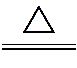 题点三
题点二
题点一
真题诊断
必备知识
对点演练
(5)三氯化硼与水能剧烈反应生成硼酸(H3BO3)和白雾,写出该反应的化学方程式　　　　　　　　　　　　　　　　　　　　　,硼酸也可用电渗析法制备,“四室电渗析法”工作原理如图所示:
则阳极的电极反应式　　　　　　　　　　　,分析产品室可得到H3BO3的原因　 　。
题点三
题点二
题点一
真题诊断
必备知识
对点演练
答案:(1)KClO3+6HCl(浓)=KCl+3Cl2↑+3H2O
(2)ih→de→fg(或gf)→bc(或cb)→de
(3)饱和食盐水　硼粉与HCl气体反应生成H2,加热H2与Cl2的混合气体易发生爆炸
(4)会生成B2O3使产品不纯
(5)BCl3+3H2O=H3BO3+3HCl↑　2H2O-4e-=O2↑+4H+　阳极室的H+穿过阳膜扩散至产品室,原料室的B(OH     穿过阴膜扩散至产品室,二者反应生成H3BO3
题点三
题点二
题点一
真题诊断
必备知识
对点演练
解析:根据装置,A中氯酸钾固体与浓盐酸反应生成氯气,制得的氯气中混有HCl和水蒸气,可以由E中饱和食盐水吸收HCl气体,由C中浓硫酸吸水干燥;由于BCl3遇水剧烈反应生成硼酸和盐酸,因此发生反应前需要先通入一段时间的氯气,排尽装置中的空气;干燥纯净的氯气与硼粉在D中发生反应;BCl3的沸点为12.5 ℃,熔点为-107.3 ℃,可以用B中冰水冷凝BCl3并收集;F中NaOH溶液可以吸收尾气,防止污染空气;为防止F中的水蒸气进入B装置,可在B和F之间连接一个干燥装置C。
(1)A装置中氯酸钾固体与浓盐酸反应生成氯气,反应的化学方程式为:KClO3+6HCl(浓)=KCl+3Cl2↑+3H2O。
题点三
题点二
题点一
真题诊断
必备知识
对点演练
(2)根据A中反应生成氯气;E中饱和食盐水吸收HCl气体,C中浓硫酸吸水干燥,为保证除杂充分,导气管均长进短出;干燥纯净的氯气与硼粉在D中发生反应,用B中冰水冷凝产物BCl3并收集;用F中NaOH溶液吸收尾气,防止污染空气;为防止F中的水蒸气进入B装置,在B和F之间连接干燥装置C,故连接顺序为:a→ih→de→fg(或gf)→bc(或cb)→de→j;
(3)装置E中为饱和食盐水,可以除去氯气中的HCl气体,若拆去E装置,硼粉与HCl气体反应生成H2,加热H2与Cl2的混合气体易发生爆炸;
(4)D装置中发生反应前先通入一段时间的氯气,排尽装置中的空气。若缺少此步骤,氧气与硼粉会生成B2O3,使产品不纯;
题点三
题点二
题点一
真题诊断
必备知识
对点演练
(5)三氯化硼与水能剧烈反应生成硼酸(H3BO3)和白雾,白雾为HCl形成的酸雾,反应的方程式为:BCl3+3H2O=H3BO3+3HCl↑;根据工作原理图,阳极室为硫酸,放电的是水电离出的OH-,电极反应式为:2H2O-4e-=O2↑+4H+;阳极室的H+穿过阳膜扩散至产品室,原料室
易错警示本题的难点和易错点为(5),根据电解原理正确判断阴、阳极的电极反应是正确答题的关键。阳极室中阴离子为硫酸根离子、氢氧根离子,电解过程中在阳极放电的是氢氧根离子,阴极上是氢离子放电;根据电解过程中阳离子移向阴极,阴离子移向阳极可判断H3BO3的生成原因。
题点三
题点二
题点一
真题诊断
必备知识
对点演练
3.(2019·安徽淮北宿州二模)除去燃煤烟气中的有毒气体,一直是重要的科研课题。某科研小组设计如下装置模拟工业脱硫、脱氮,探究SO2和NO同时氧化的吸收效果。模拟烟气由N2(90.02%)、SO2(4.99%)、NO(4.99%)混合而成,各气体的流量分别由流量计控制,调节三路气体相应的流量比例,充分混合后进入A。
题点三
题点二
题点一
真题诊断
必备知识
对点演练
(1)仪器A的名称是　　　　　,该装置出气管口有两个玻璃球泡,其作用是　。 
(2)反应前装置中需要先通入一段时间N2,目的是　　　　,其操作方法是　　　　　　。 
(3)实验中A瓶出现黑色沉淀,写出A瓶中脱硫反应的离子方程式　　　　　　　。继续实验,发现B瓶溶液颜色不变、C瓶溶液出现棕色,这些现象说明　　　　　。
题点三
题点二
题点一
真题诊断
必备知识
对点演练
(4)关闭活塞e,打开活塞d,在其出气管口,用NO检测仪研究A在不同温度时的脱氮率,实验结果如下图所示,分析图中信息,得出的结论是　　　　　　　　　　。在55 ℃之前,脱氮率随温度升高而变化的原因可能是　　　　　　　　　　　　　　。
题点三
题点二
题点一
真题诊断
必备知识
对点演练
答案:(1)洗气瓶　消除气泡
(2)排出装置内的空气　关闭b、c、d,打开e、a
(4)在55 ℃之前,脱氮率随温度升高而升高;在55 ℃之后,脱氮率随温度升高而降低(或随温度升高,脱氮率先升高后降低)　温度升高,化学反应速率增大
题点三
题点二
题点一
真题诊断
必备知识
对点演练
解析:(1)洗气瓶是一种用液体吸收剂通过鼓泡的方式吸收气体中的杂质,达到净化气体作用的一种常用玻璃仪器,实验室可用广口瓶(或锥形瓶、大试管)与长短玻璃管装配成简易的洗气装置。鼓泡吸收时,可能有未破裂的气泡进入出气管口堵塞气路,此洗气瓶出气管口有两个玻璃球泡,有消除气泡的作用。
(2)O2与NO常温下即可发生反应,SO2在溶液中也可以与O2发生反应,为了避免空气中O2对NO、SO2的吸收或检验产生干扰,实验中需要先关闭b、c、d,打开e,形成气体通路,再打开a通入氮气,将整个装置内的空气排出。故答案为:排出装置内的空气;关闭b、c、d,打开e、a;
题点三
题点二
题点一
真题诊断
必备知识
对点演练
(3)高锰酸钾溶液能将NO、SO2氧化成HNO3和H2SO4,黑色沉淀为高锰酸钾的还原产物MnO2,利用尿素水解产生的氨来中和溶液中生成的酸,避免对实验造成干扰。故化学方程式为
(4)前半段曲线上升,是因为随温度升高反应速率增大,也可能是反应中生成的少量Mn2+的催化作用所致;后半段曲线下降,可能是随温度升高,气体的溶解度降低,影响了气体的溶解吸收,也可能是Mn2+的催化作用变弱所致。
易错警示注意反应条件的控制、防止空气成分介入、尽量避免副反应、杂质的清除以及防止产物的挥发、水解等对实验的干扰。
题点三
题点二
题点一
真题诊断
必备知识
对点演练
有机物制备与提纯实验方案设计
1.(2019·全国Ⅱ,28)咖啡因是一种生物碱(易溶于水及乙醇,熔点234.5 ℃,100 ℃以上开始升华),有兴奋大脑神经和利尿等作用。茶叶中含咖啡因约1%~5%、单宁酸(Ka约为10-6,易溶于水及乙醇)约3%~10%,还含有色素、纤维素等。实验室从茶叶中提取咖啡因的流程如下图所示。
题点三
题点二
题点一
真题诊断
必备知识
对点演练
题点三
题点二
题点一
真题诊断
必备知识
对点演练
索氏提取装置如右图所示。实验时烧瓶中溶剂受热蒸发,蒸汽沿蒸汽导管2上升至球形冷凝管,冷凝后滴入滤纸套筒1中,与茶叶末接触,进行萃取。萃取液液面达到虹吸管3顶端时,经虹吸管3返回烧瓶,从而实现对茶叶末的连续萃取。回答下列问题:
(1)实验时需将茶叶研细,放入滤纸套筒1中,研细的目的是　　　　　　　　　　　　　　　　。圆底烧瓶中加入95%乙醇为溶剂,加热前还要加几粒　　　　　。 
(2)提取过程不可选用明火直接加热,原因是　　　　　　　　。与常规的萃取相比,采用索氏提取器的优点是　　　　　　　　　　　　　。